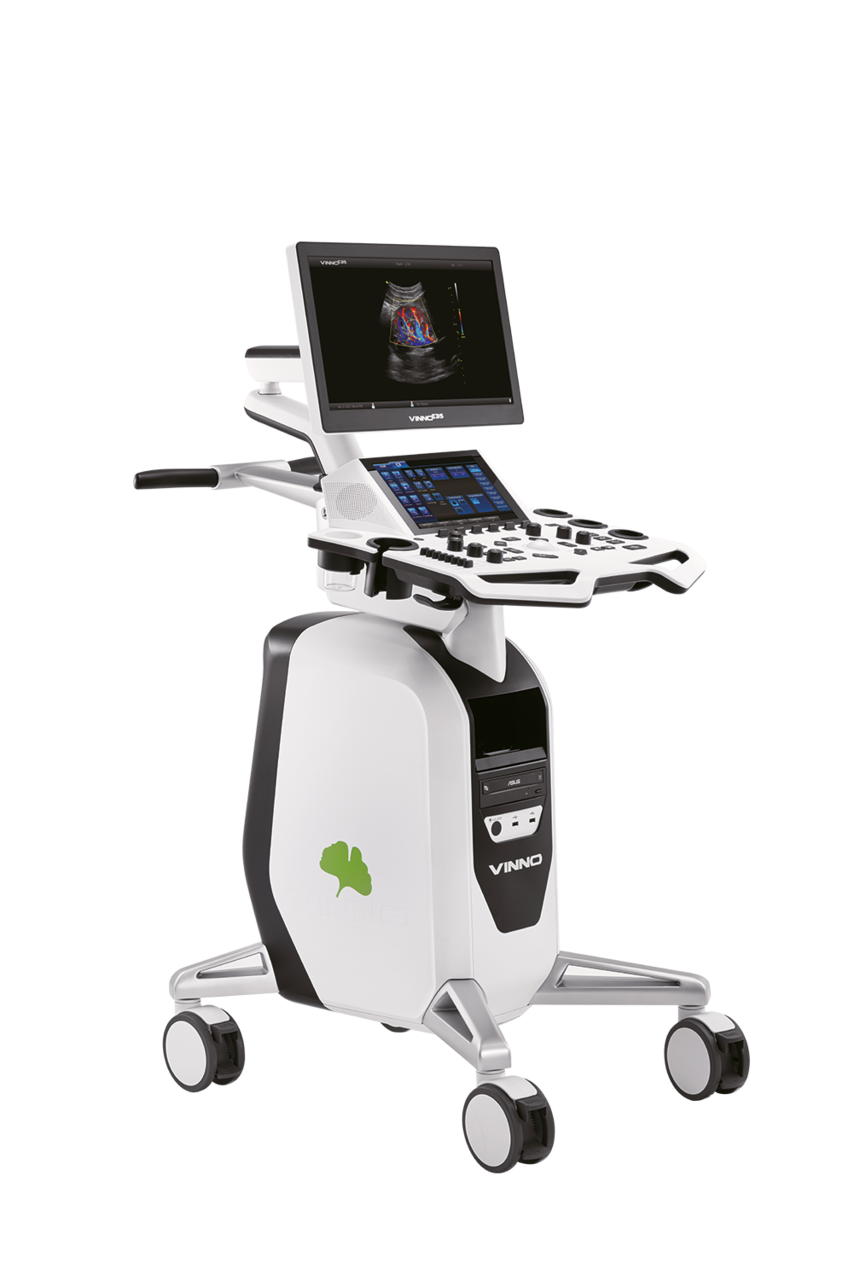 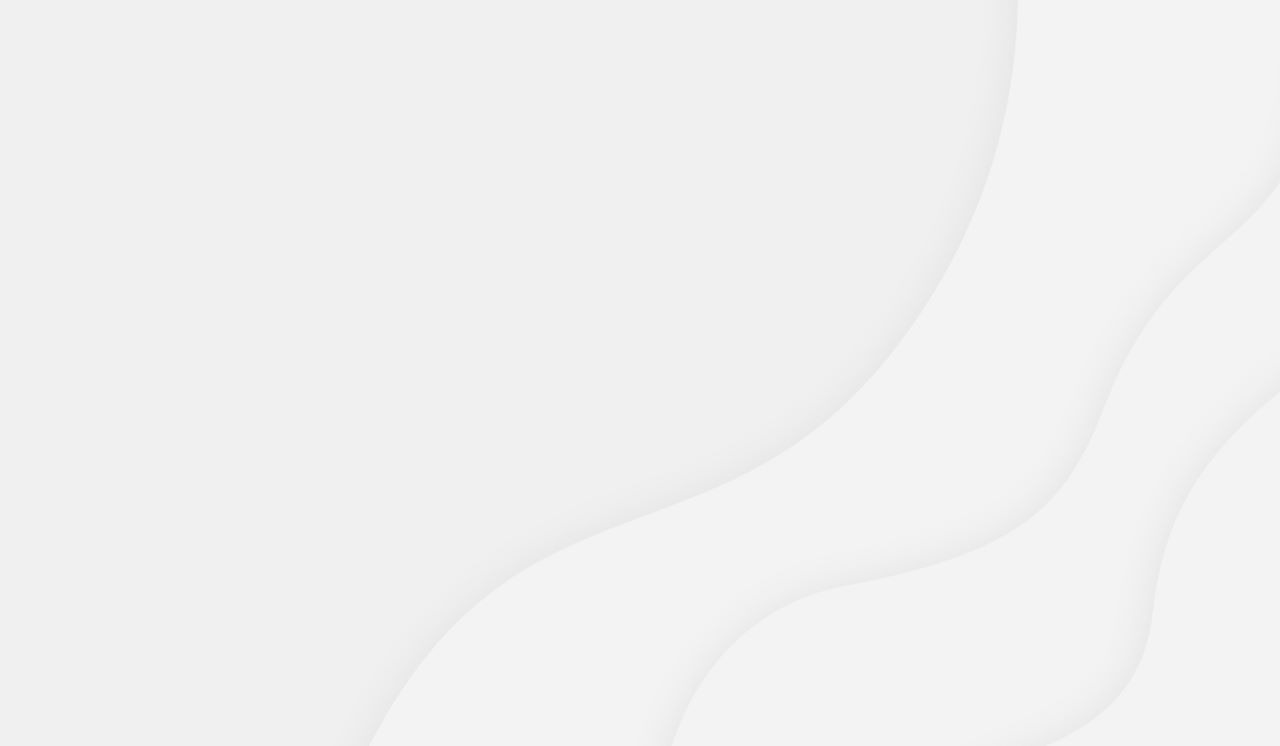 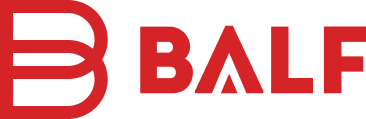 Ультразвуковой сканер VINNO D350 VET
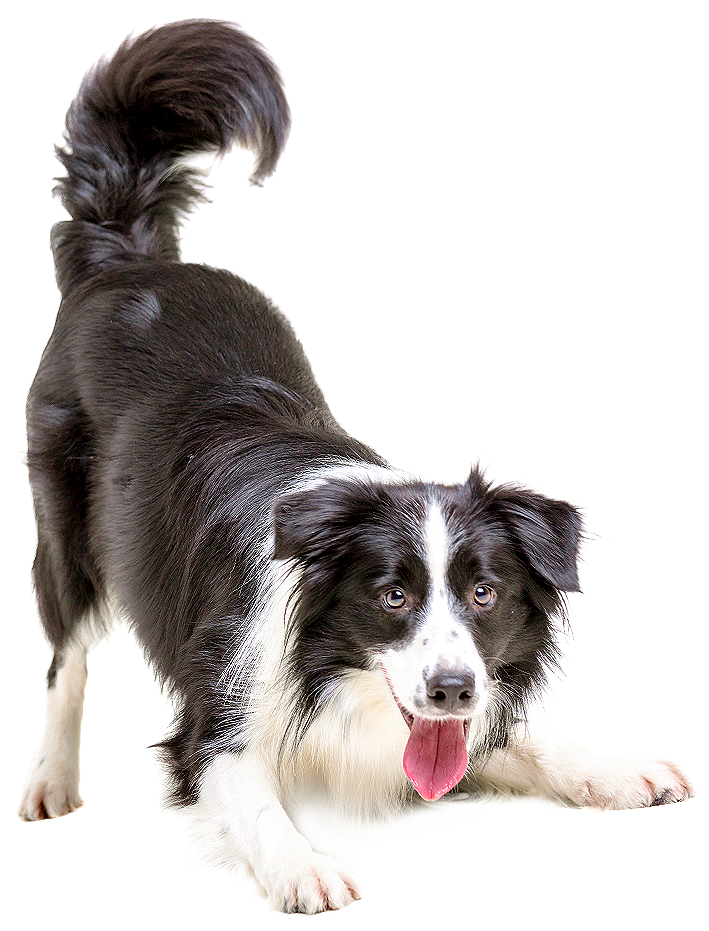 ooobalf.ru
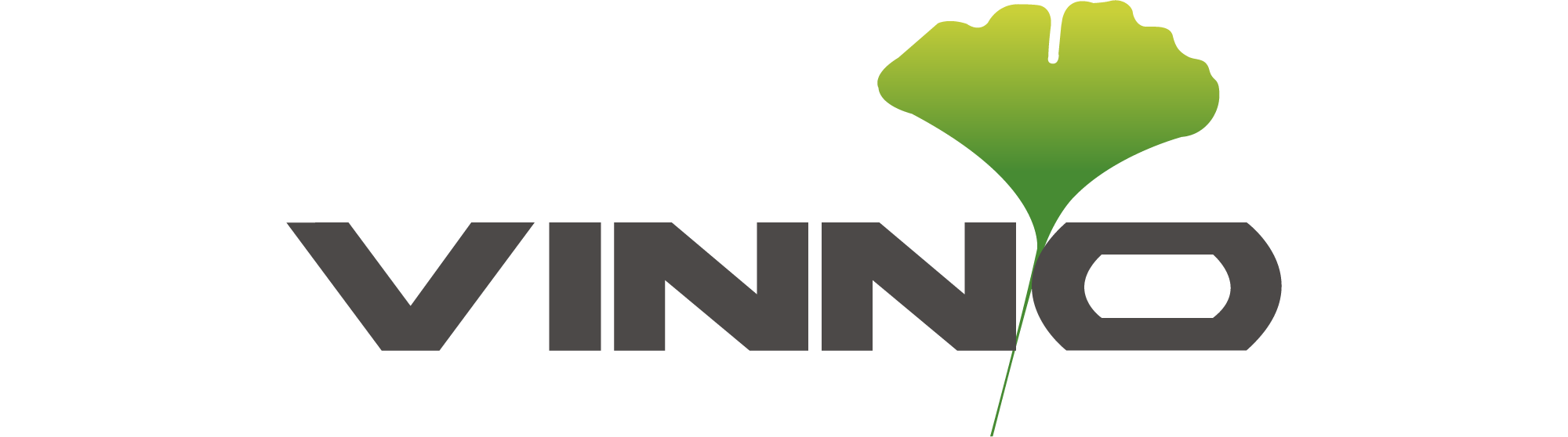 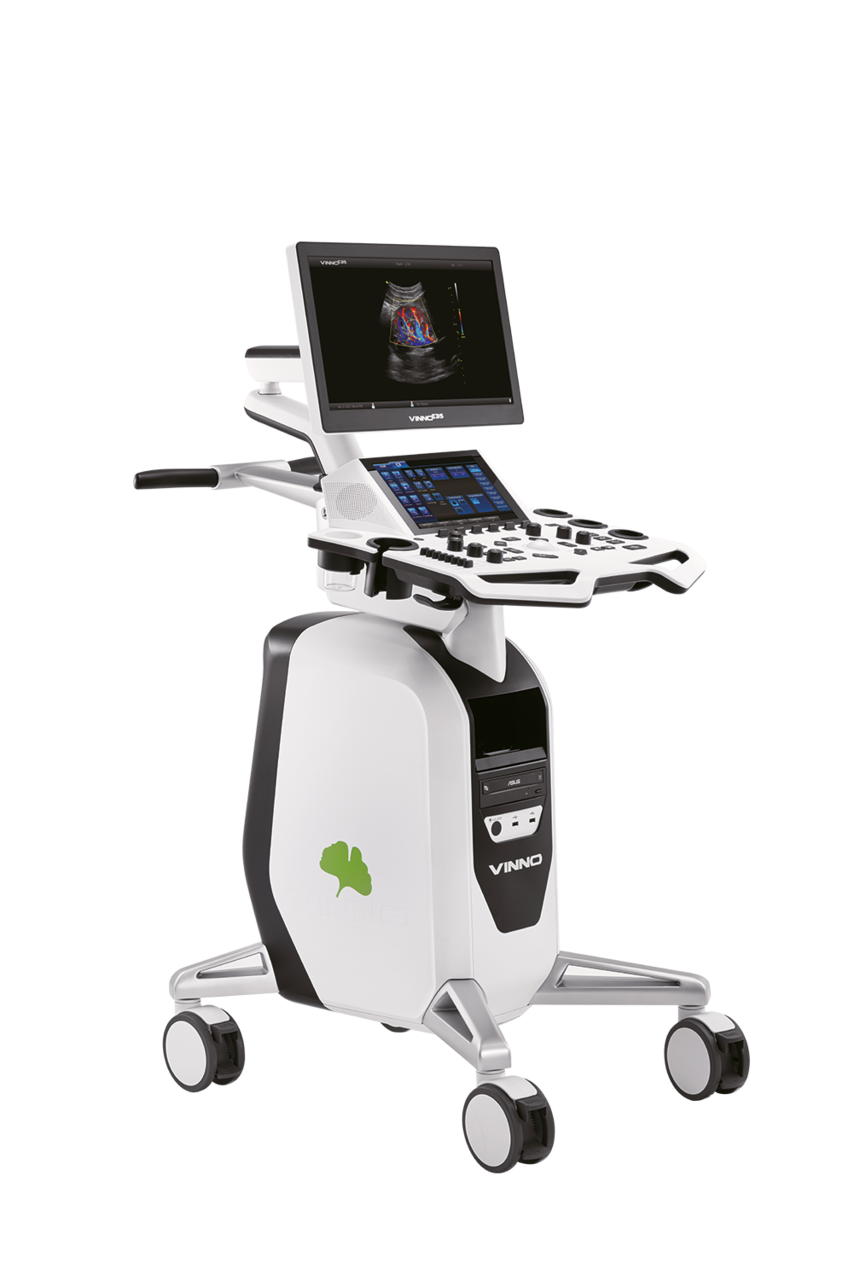 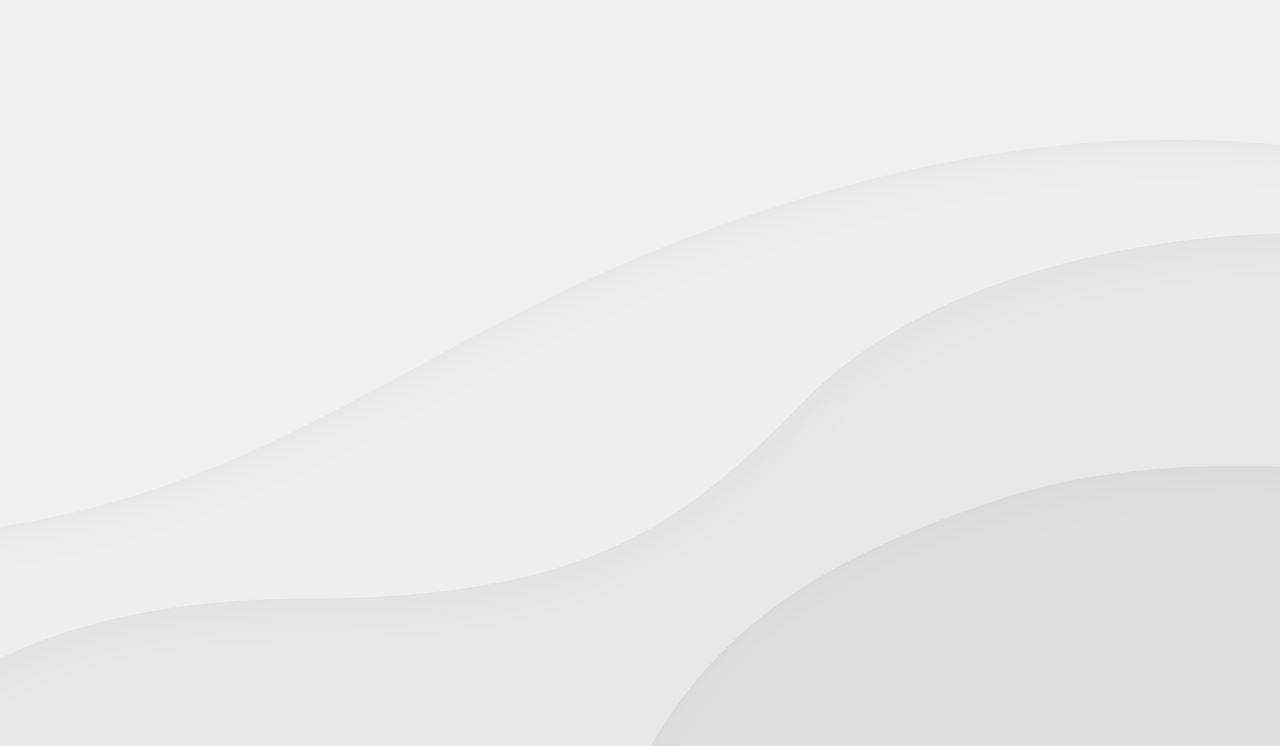 Ультразвуковой сканер VINNO D350 VET
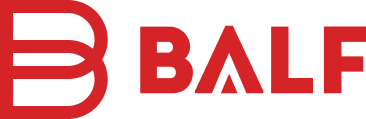 Система VINNO D350VET построена на революционной радиочастотной платформе, первой в своем роде в мире, которая позволяет предоставлять исчерпывающую информацию и получать высокоточные изображения. С помощью RF-платформы передачи данных VINNO D350VET получает и передает радиочастотные необработанные данные без потери сигнала. По сравнению с традиционными платформами, RF-платформа обладает превосходными возможностями обработки изображений.
Благодаря алгоритмам обработки, разработанным на основании больших объемов радиочастотных данных, полученные изображения обладают сверхвысоким контрастом и разрешением. Платформа также поддерживает цифровую широкополосную сеть нового поколения до 25 МГц и лучеформирователи с высоким разрешением, обеспечивая тем самым превосходную производительность обработки каналов высокой плотности.
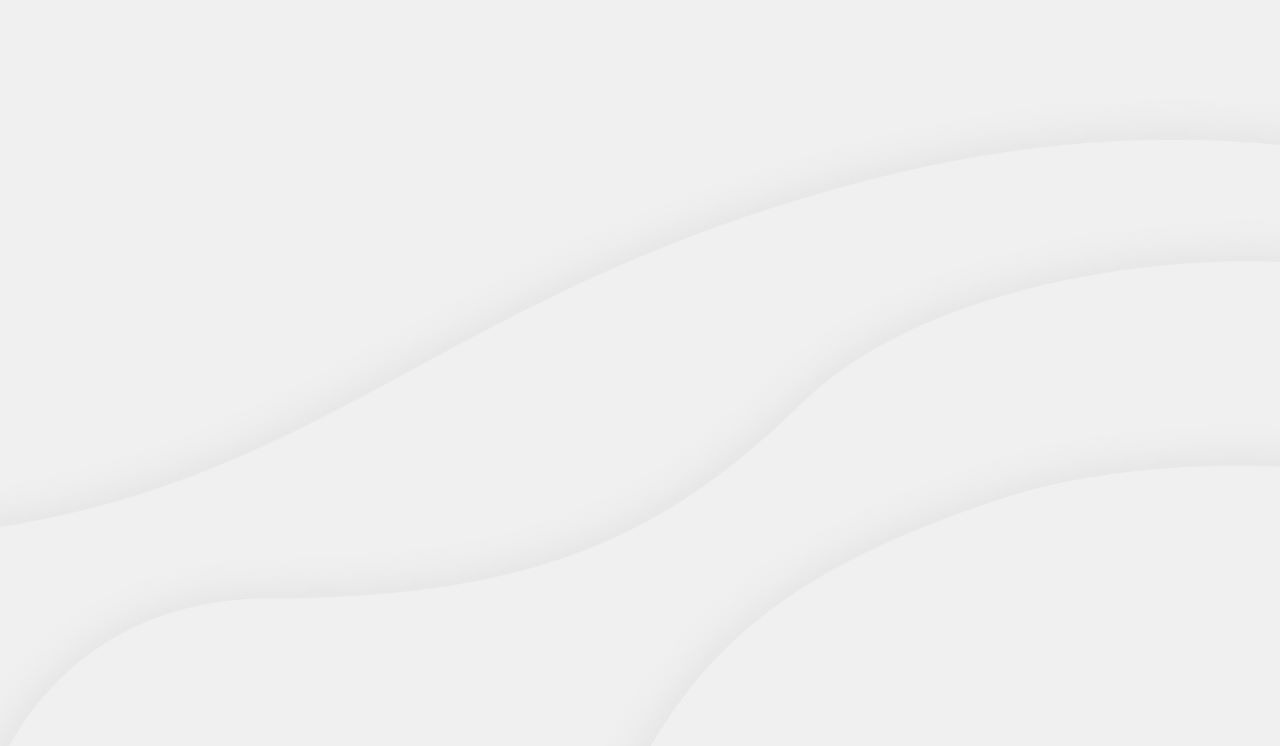 Инновационная платформа,кристальная четкость изображений
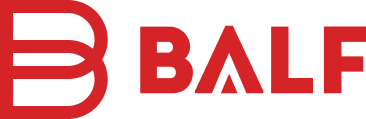 Инновационная ультразвуковая RF-платформа VINNOПлатформа обработки данных радиочастотного сигнала для достижения лучшего разрешения и четкости
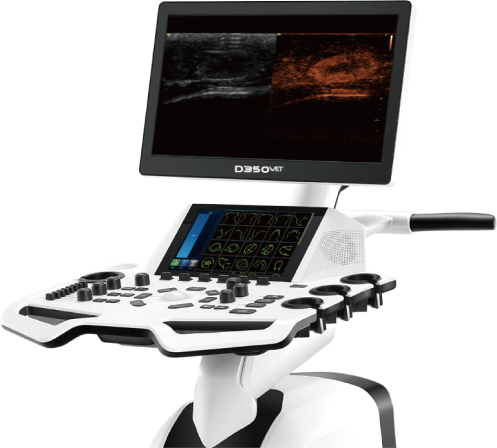 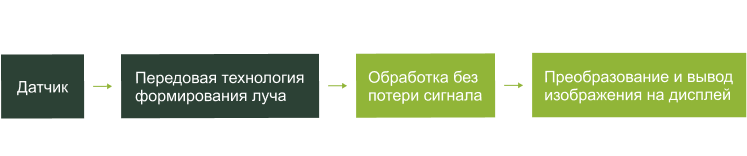 Больше данных для получения изображения лучшего качества
Алгоритм обработки на основе данных сигнала, а не данных изображения
Нелинейная демодуляция в сильный сигнал
Гибкий алгоритм обработки данных
Более точный и более высокий расчет шага
Передовые технологии визуализацииТехнологии VFusion/VSpeckle/VTissue/Pulse Inversion Harmonic (импульсная инверсная гармоника)
Возможность дополнительных кардиологических функцийCW/TVI/TVM/Color M/AMA
Различные полезные инструментыПростое сравнение/РЧ-масштабирование/полноэкранный режим/Технология Tview/Технология
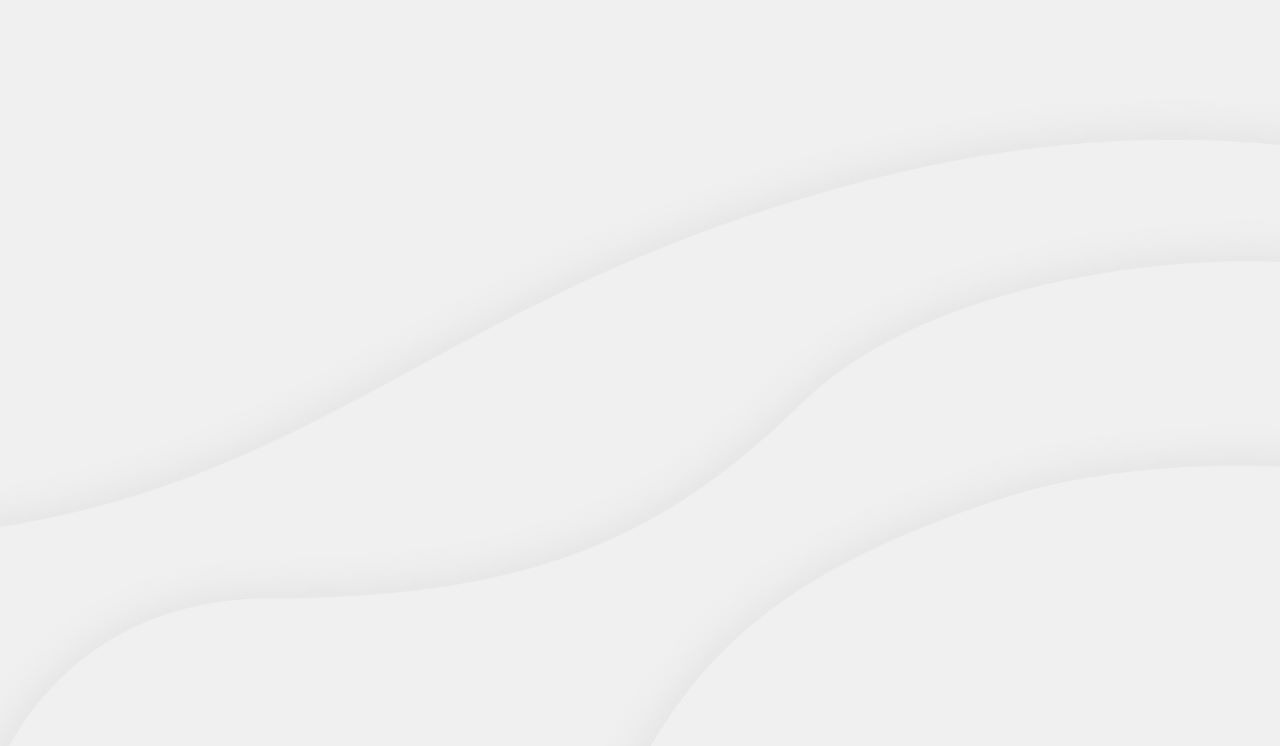 Экспертное решение
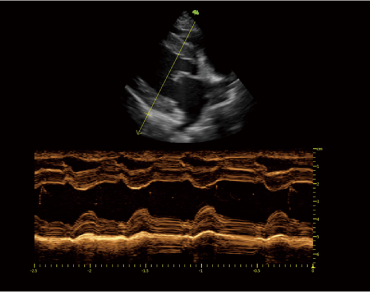 Многоугловая визуализация в М-режиме (МАМ)
Многоугловая визуализация в М-режиме включает линию сканирования, которую можно регулировать во всех направлениях и во всех положениях, что упрощает выполнение сканирования в М-режиме в случаях аномального расположения сердца.
Контрастирование с пузырьками воздуха (CBI)
Система использует микропузырьки для формирования изображения. С помощью высокопроизводительной технологии обнаружения она фиксирует рассеянное отражение от тканей и органов, чтобы получить представление о скорости тканевой перфузии. Этот метод важен с диагностической точки зрения при некоторых злокачественных заболеваниях и считается золотым стандартом УЗИ.
Непрерывно-волновая допплеровская визуализация (CWD)
Непрерывно-волновая допплеровская визуализация с высокой чувствительностью способна улавливать высокоскоростной регургитационный поток и обеспечивает надежную поддержку клинической диагностики. Такая функция особенно полезна в случаях с аномальной регургитацией в сердечно-сосудистой системе, когда скорость регуритационного потока настолько высока, что ее трудно зафиксировать с помощью обычного спектра.
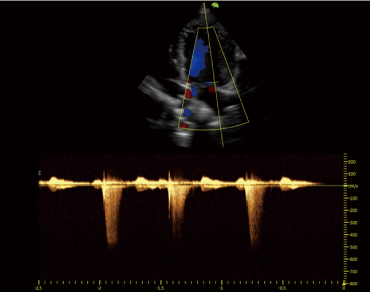 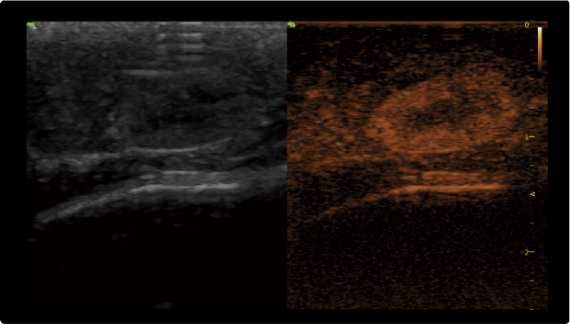 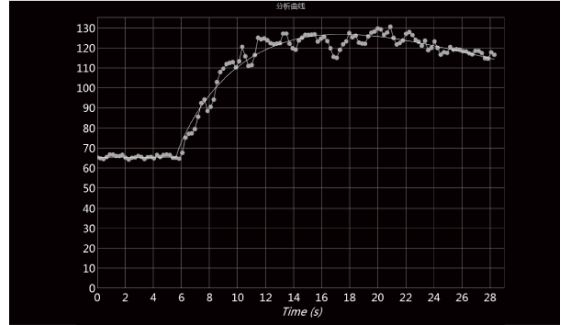 Трапецеидальная визуализация
Трапецеидальная визуализация обеспечивает расширенную визуализацию в реальном времени обоих концов 2D-изображений, что позволяет эффективно повысить результативность сканирования и диагностики.
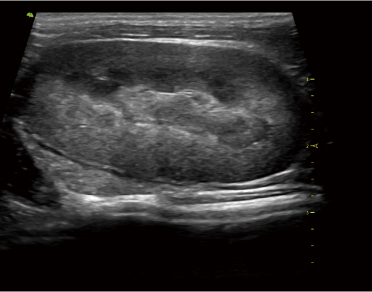 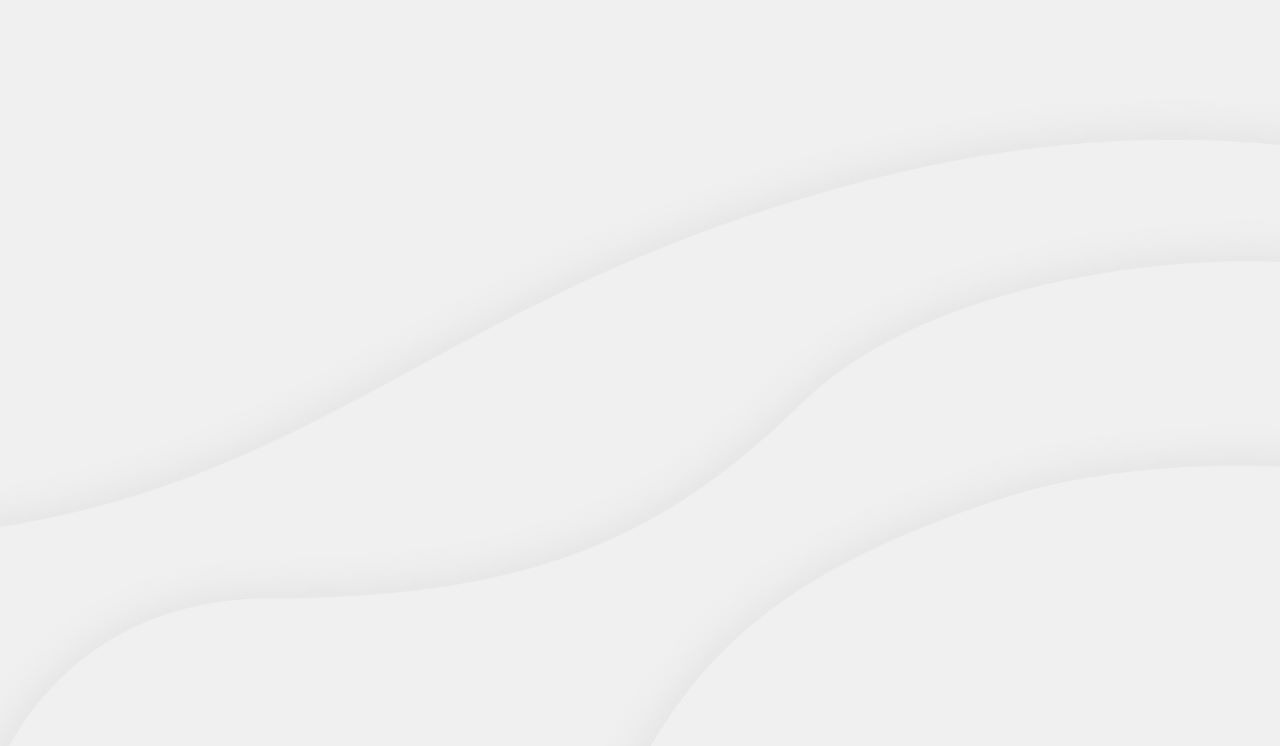 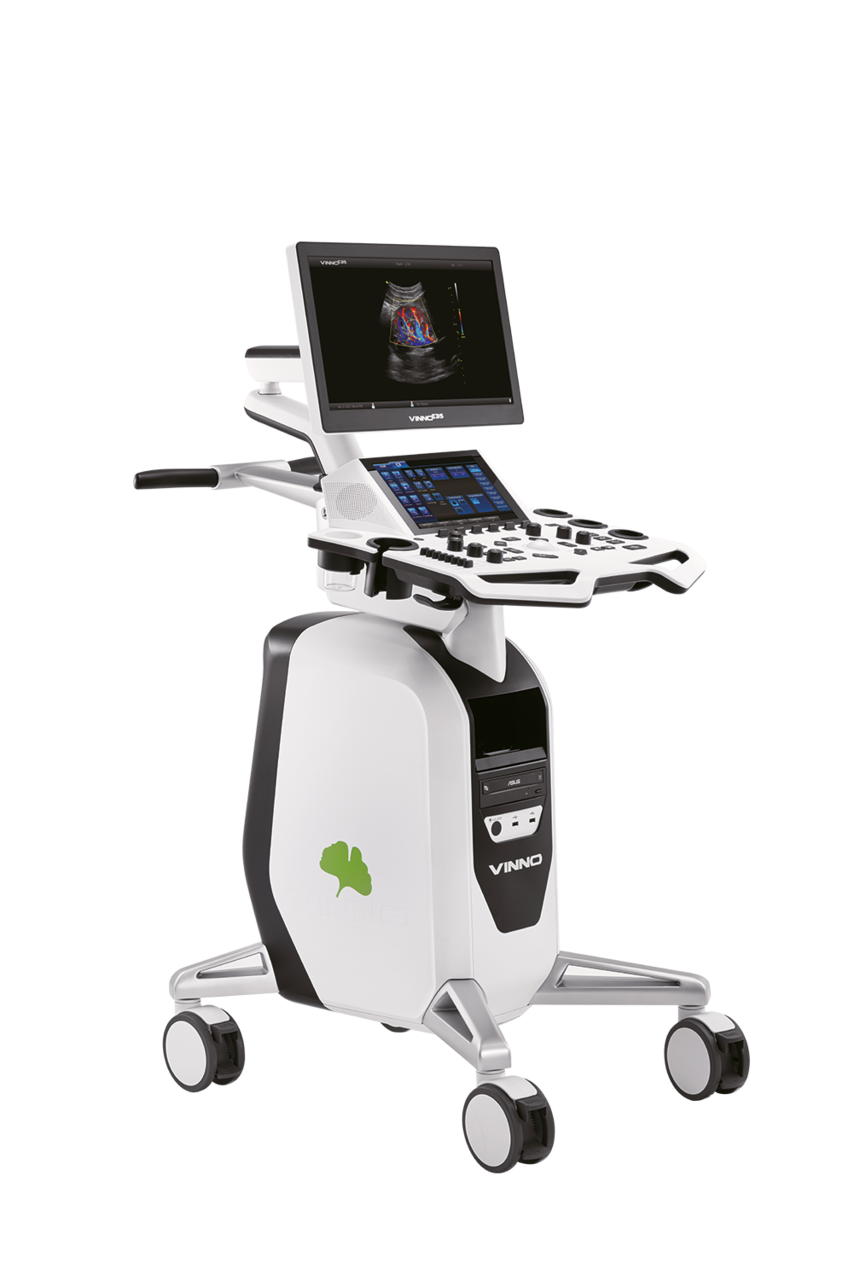 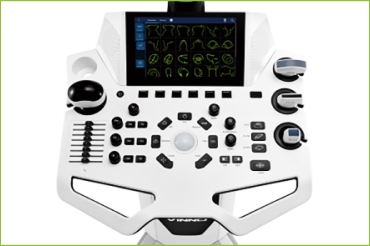 Эргономичный дизайн и функциональность
21,5 дюймовый монитор высокого разрешения
10 дюймовая высокочувствительная сенсорная панель
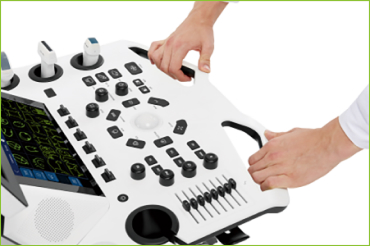 Подставка под контейнер для геля
4 съемных держателя для датчиков
3+1 порта для датчиков
DVD-рекодор
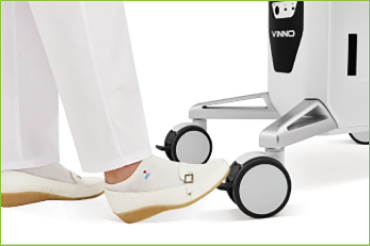 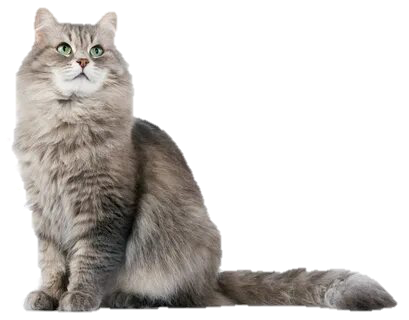 Комплект универсальных колес для хорошей мобильности
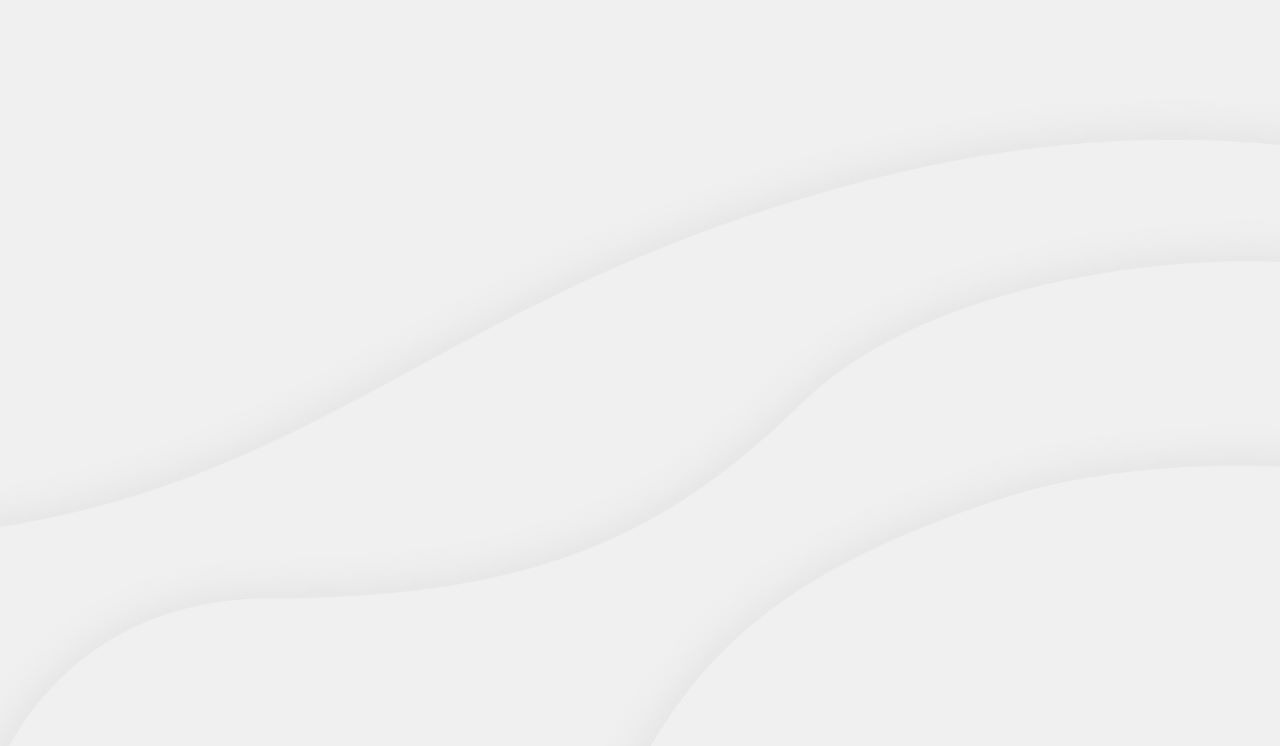 Доступные датчики
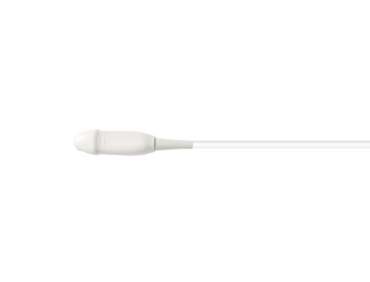 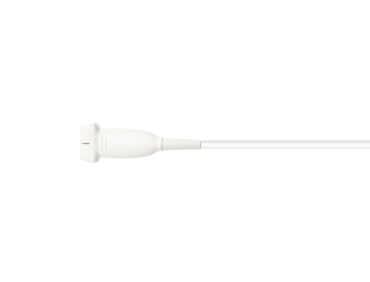 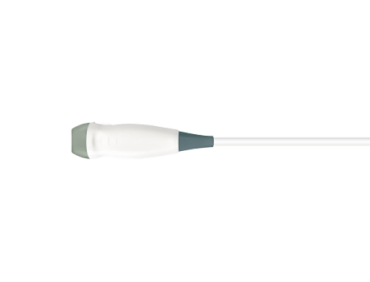 Линейный датчик X4-12L
Педиатрический кардиодатчик G3-10P
Микроконвексный педиатрический датчик G4-9M
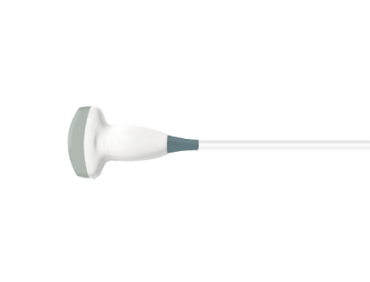 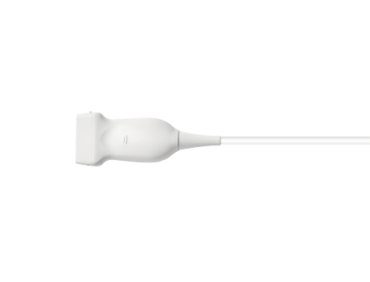 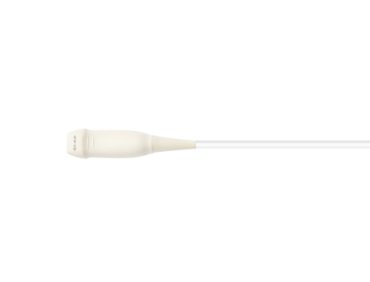 Фазированный датчик G1-4P
Высокочастотный линейный датчик F4-12L
Конвексный датчик F2-5CE
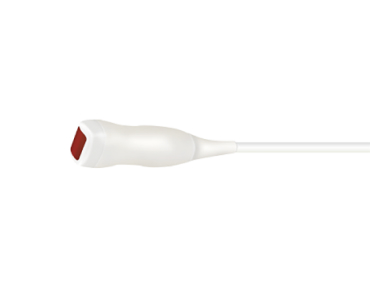 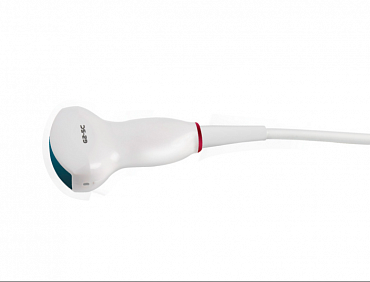 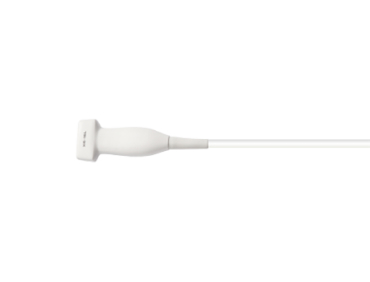 G4-12P Фазированный датчик
Линейный датчик X6-16L
Конвексный датчик G2-5C
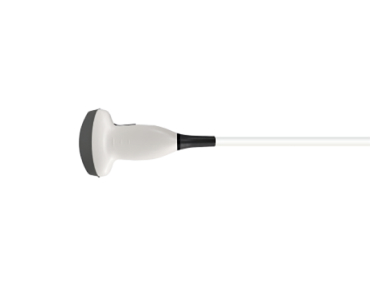 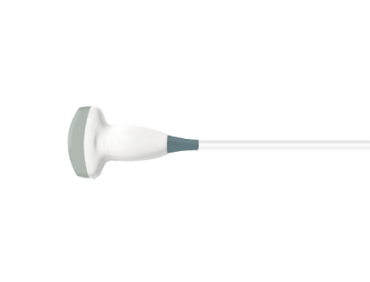 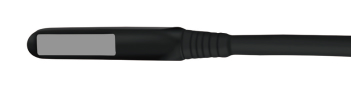 X2-6C Широкополосный конвексный датчик
Линейный внутриполостной датчик G4-12LV
F2-5C Широкополосный конвексный датчик
Сравнение с другими моделями
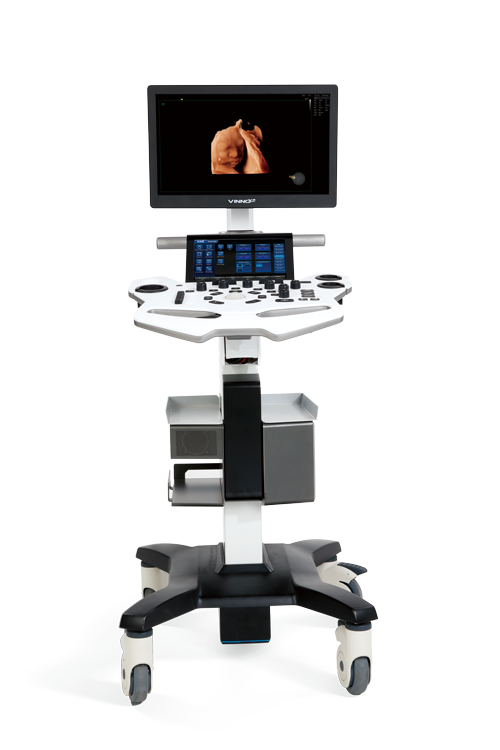 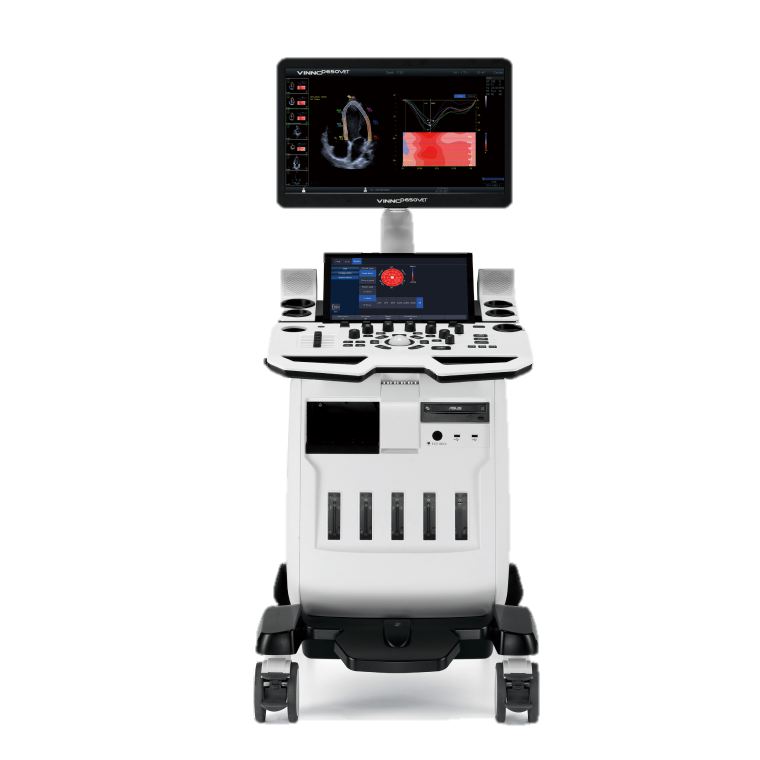 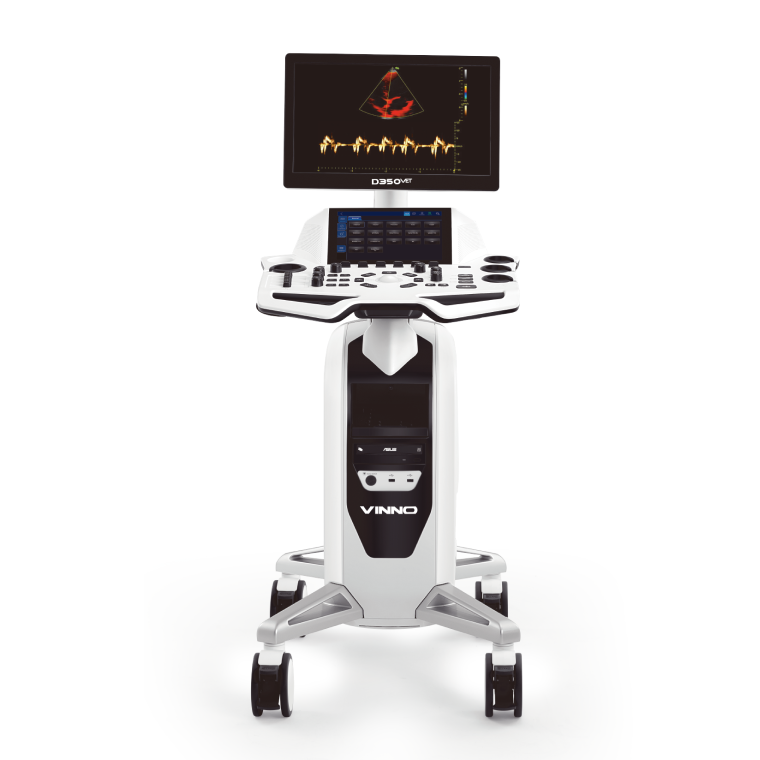 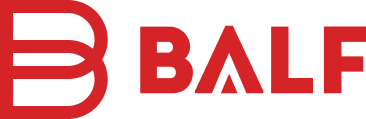 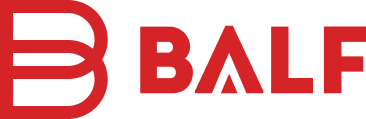 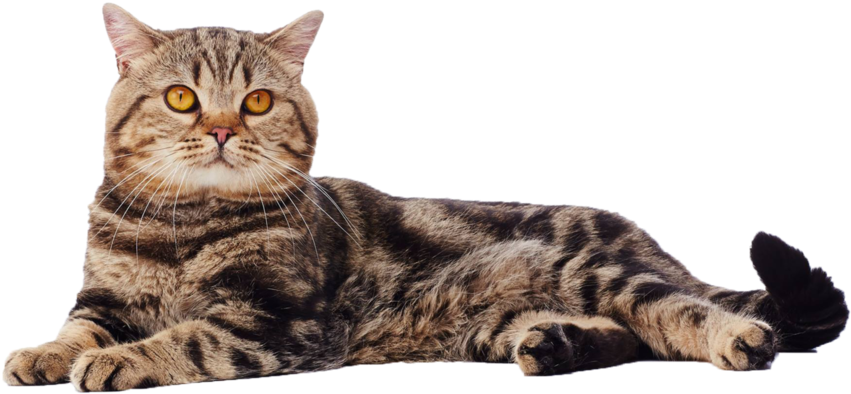 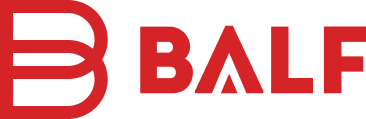 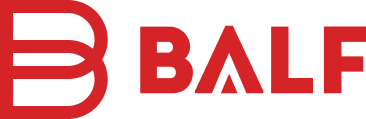 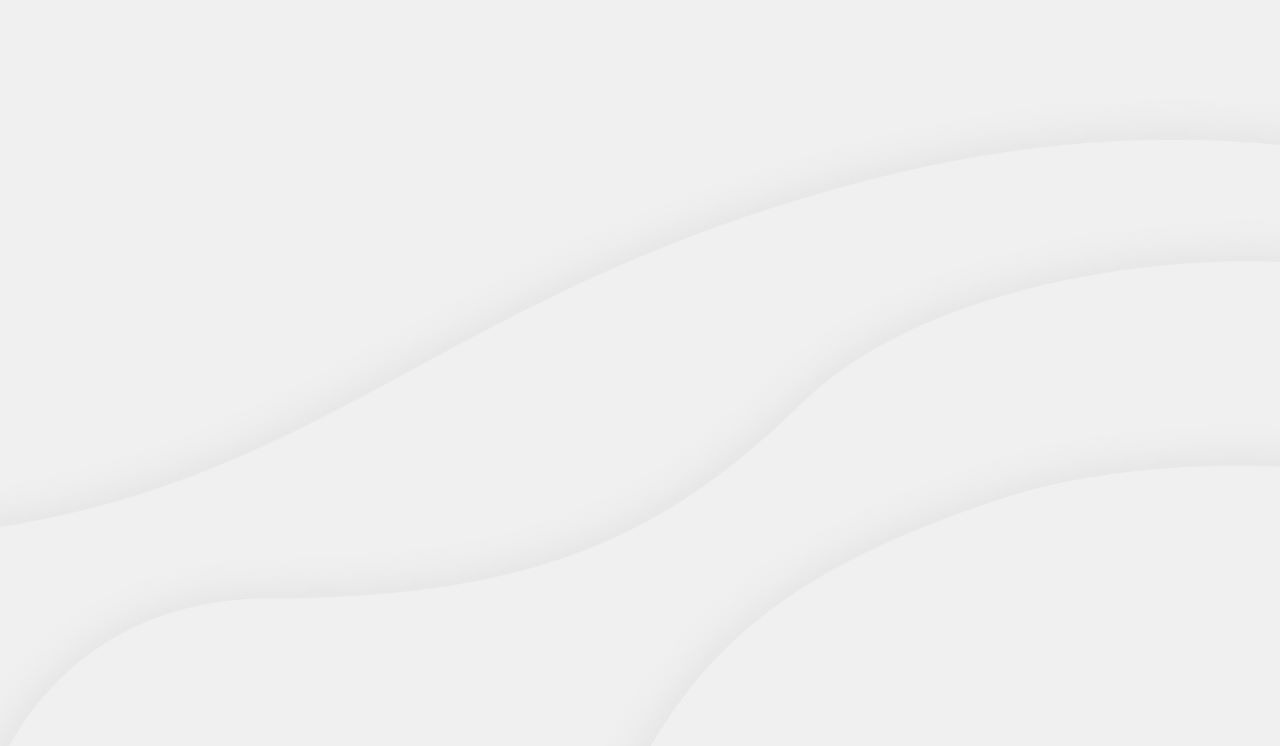 Для оформления заказа звоните
Санкт-ПетербургМосква
КраснодарБесплатный звонокпо России и СНГ
8 812 509 63 93 
8 495 150 43 61 
8 816 207 29 97
8 800 333 13 98
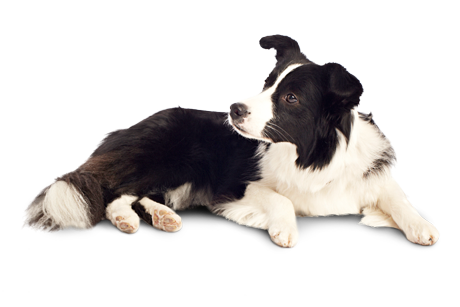 ooоbalf.ru
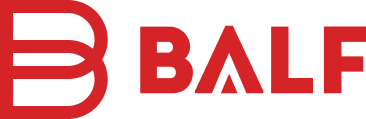